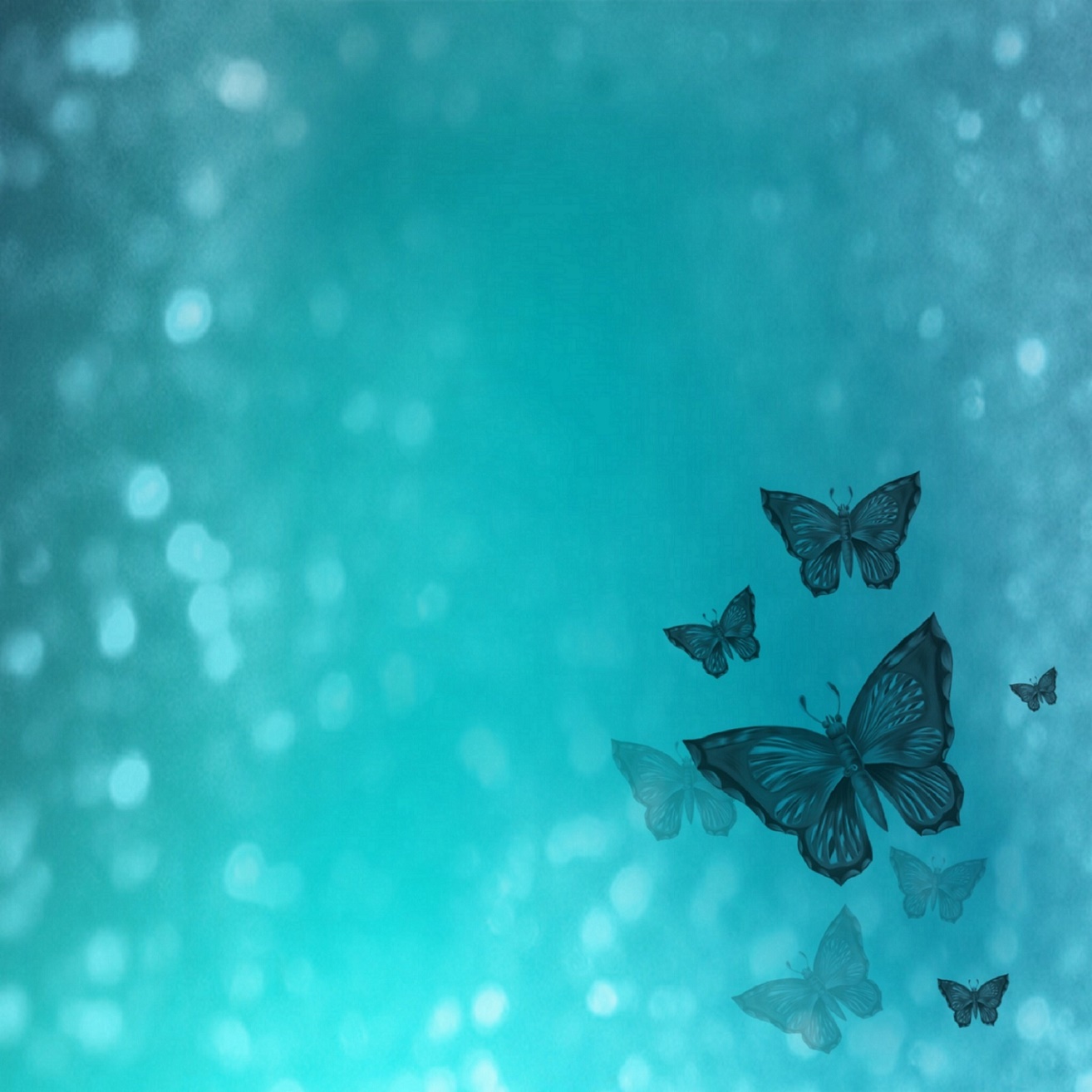 সবাইকে শুভেচ্ছা ও                      স্বাগতম
স্বাগতম
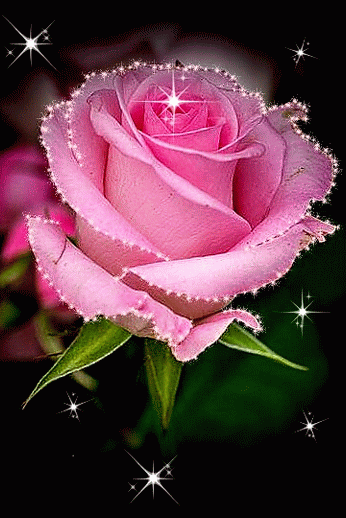 শিক্ষক   পরিচিতি 
        মোঃ  হারুনুর  রশিদ 
                                    সহকারি  শিক্ষক 
         ছালি পাড়া সরকারি  প্রাথমিক  বিদ্যালয় ।
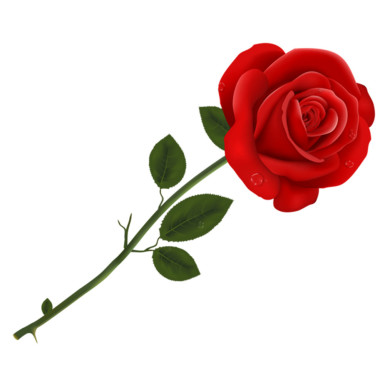 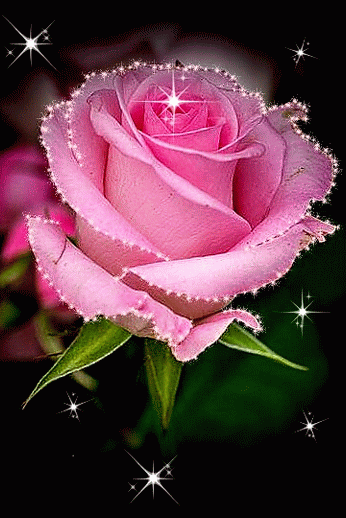 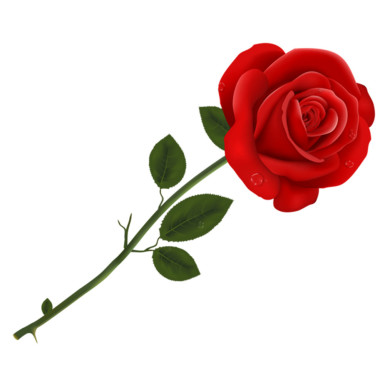 পাঠ   পরিচিতি
শ্রেণিঃ২য়
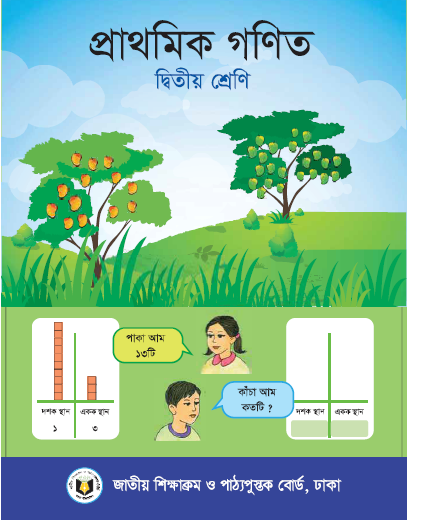 বিষয়ঃপ্রাথমিকগণিত
সময়ঃ৩৫ মিনিট
তারিখ ঃ   ১২/  ০১ /  ২০২০  খ্রীঃ
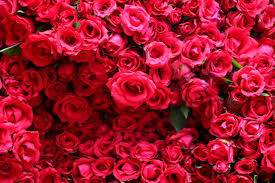 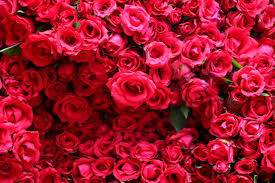 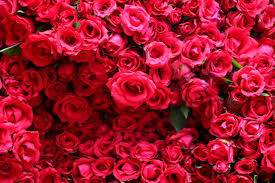 শিখন  ফল
২৭,২  বিভিন্ন  আকৃতি র   বস্তূর  সাথে   পরিচিত  হতে  পারবে   এবং
 ত্রিভুজ ;  চতুর্ভুজ    আকৃতি   চিনতে  পারবে  ।
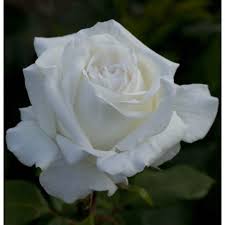 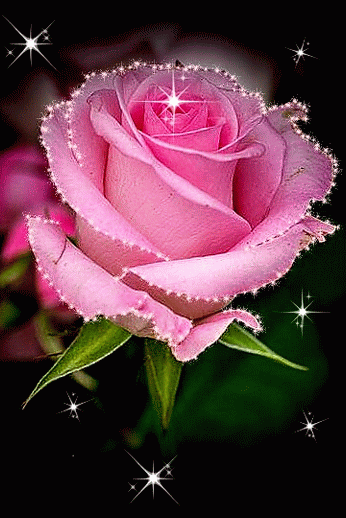 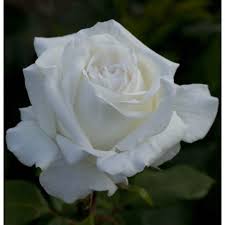 আবেগ   সৃষ্টি
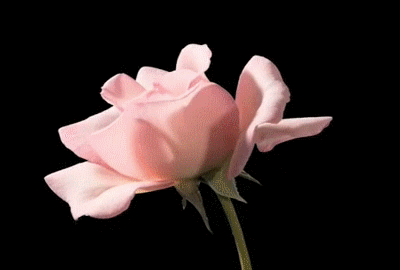 পাঠের    শিরোনাম
জ্যামিতিক  আকৃতি
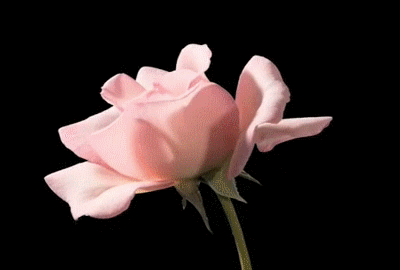 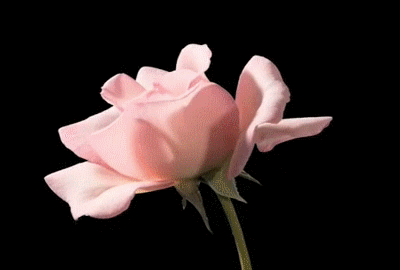 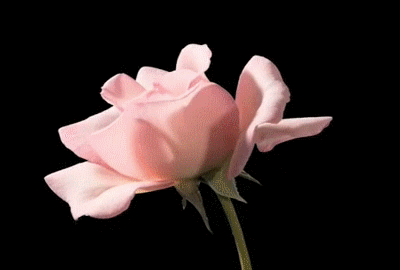 উপস্থাপন
আমি শিক্ষাথীদের  বলব   তোমাদের  শ্রেণীতে  ত্রিভুজ  ও চতুর্ভূজ   আকৃতির
কি কি    বস্তূ   আছে ।
তারা  বলবে
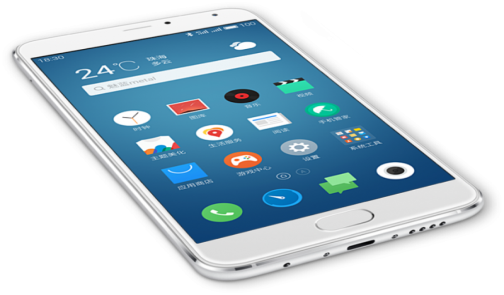 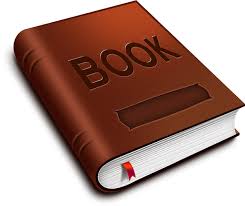 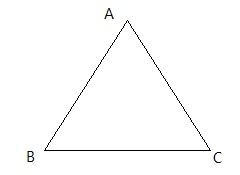 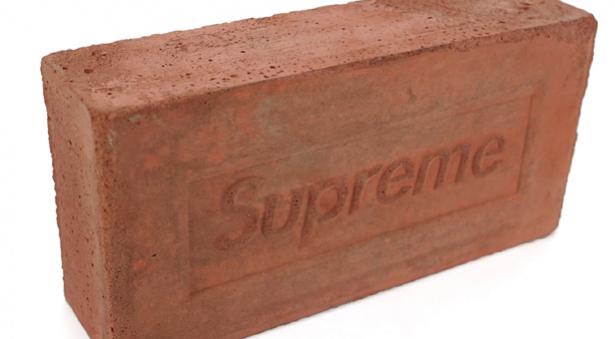 ত্রিভূজ  কাকে বলে ;    ৩  তিনটি   সরল রেখা  দ্বারা  আবৃত  আকৃতিকে   ত্রিভূজ  বলে  ।
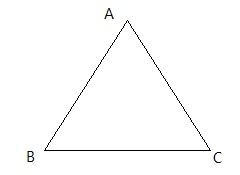 চতুর্ভূজ  কাকে  বলে ;  ৪ চারটি   সরল রেখা  দ্বারা আবদ্ব  আকৃতিকে  চতূর্ভুজ  বলে।
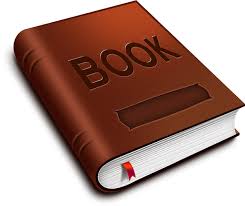 মূল্যায়ন
দাগ টেনে   মিল   কর
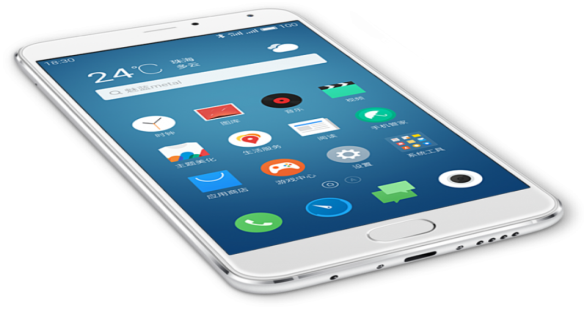 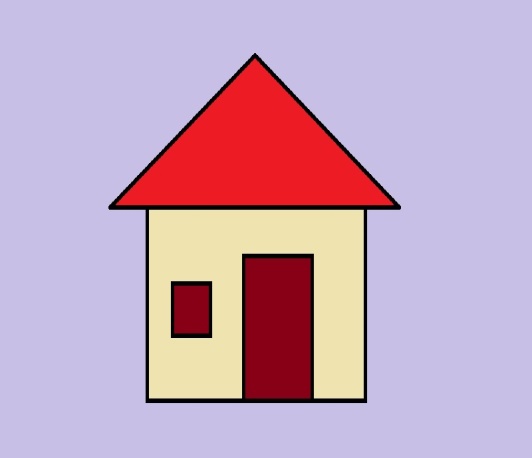 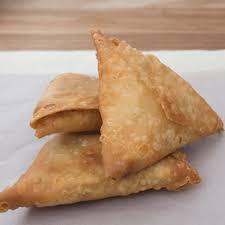 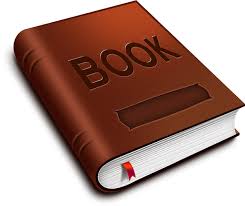 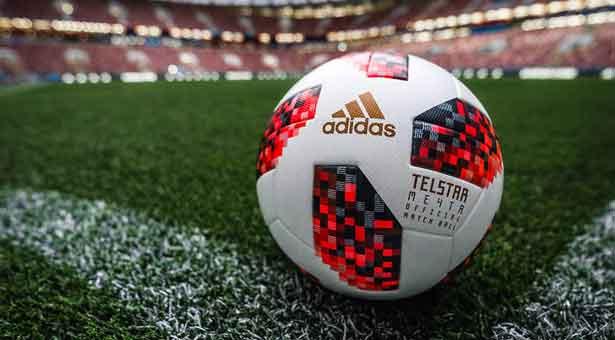 ধন্যবাদ
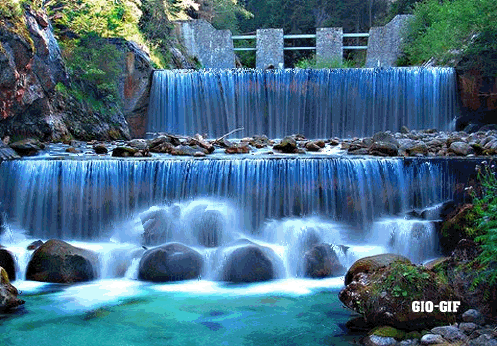